3. Using sources
Anatomy of an Academic Paper
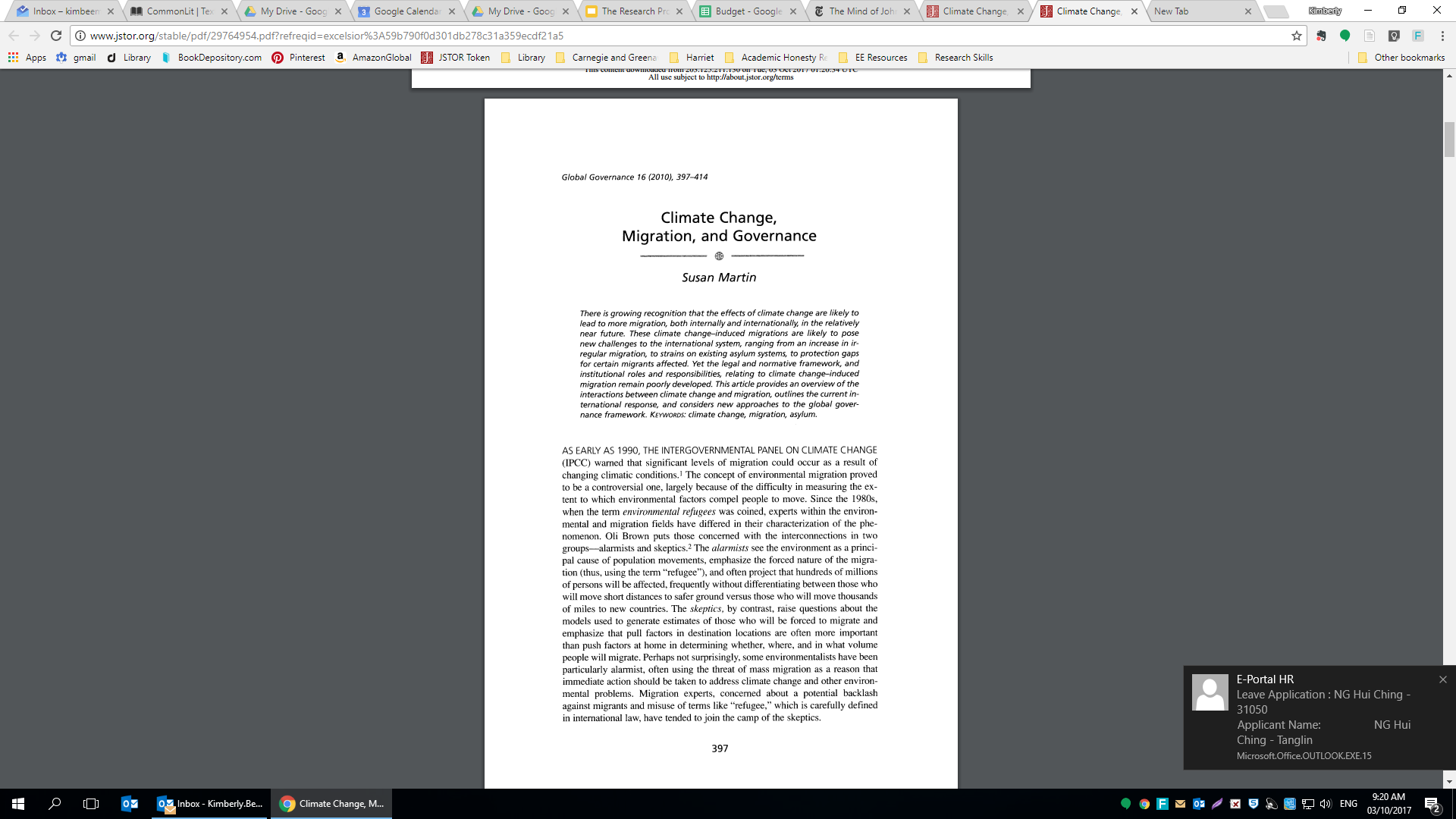 You have two minutes to identify:
the main point/ focus of this paper
the primary conclusion(s)
where you would look for more information
keywords and phrases you would use for further searching
How to find the main point(s) of an academic article
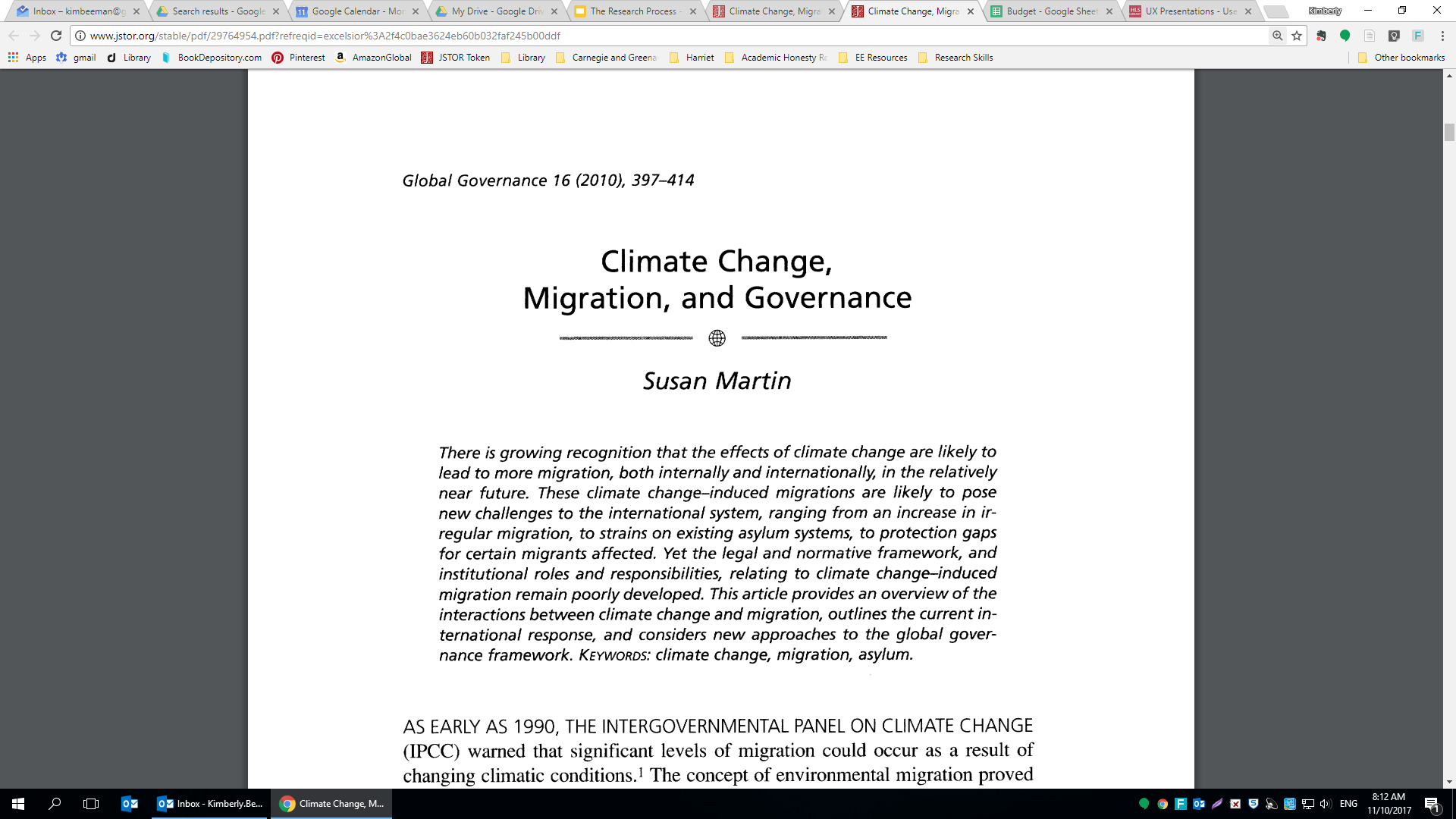 The abstract
[Speaker Notes: More than 50% of academic articles will have an abstract.]
How to find the main point(s) of an academic article
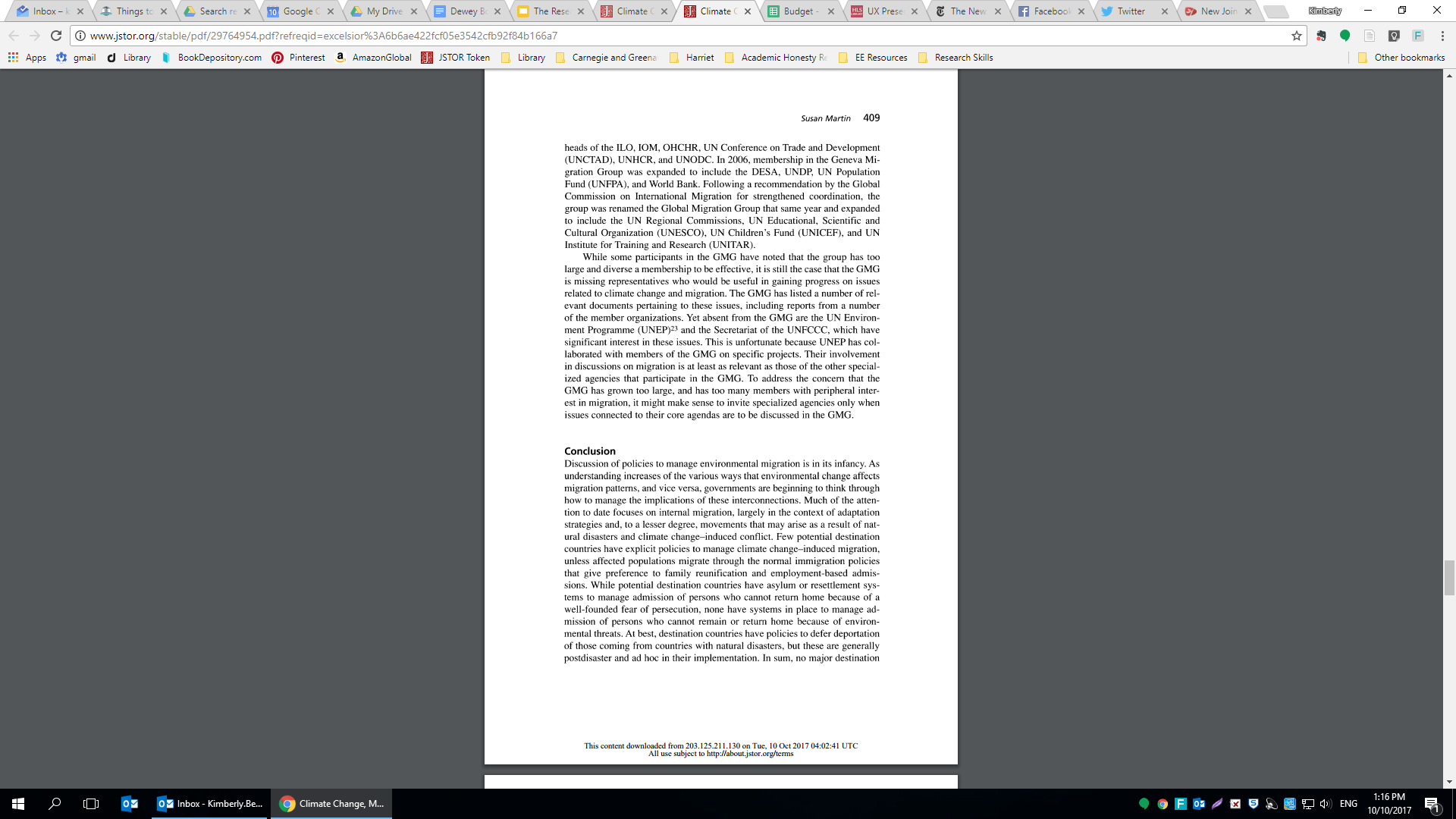 The conclusion
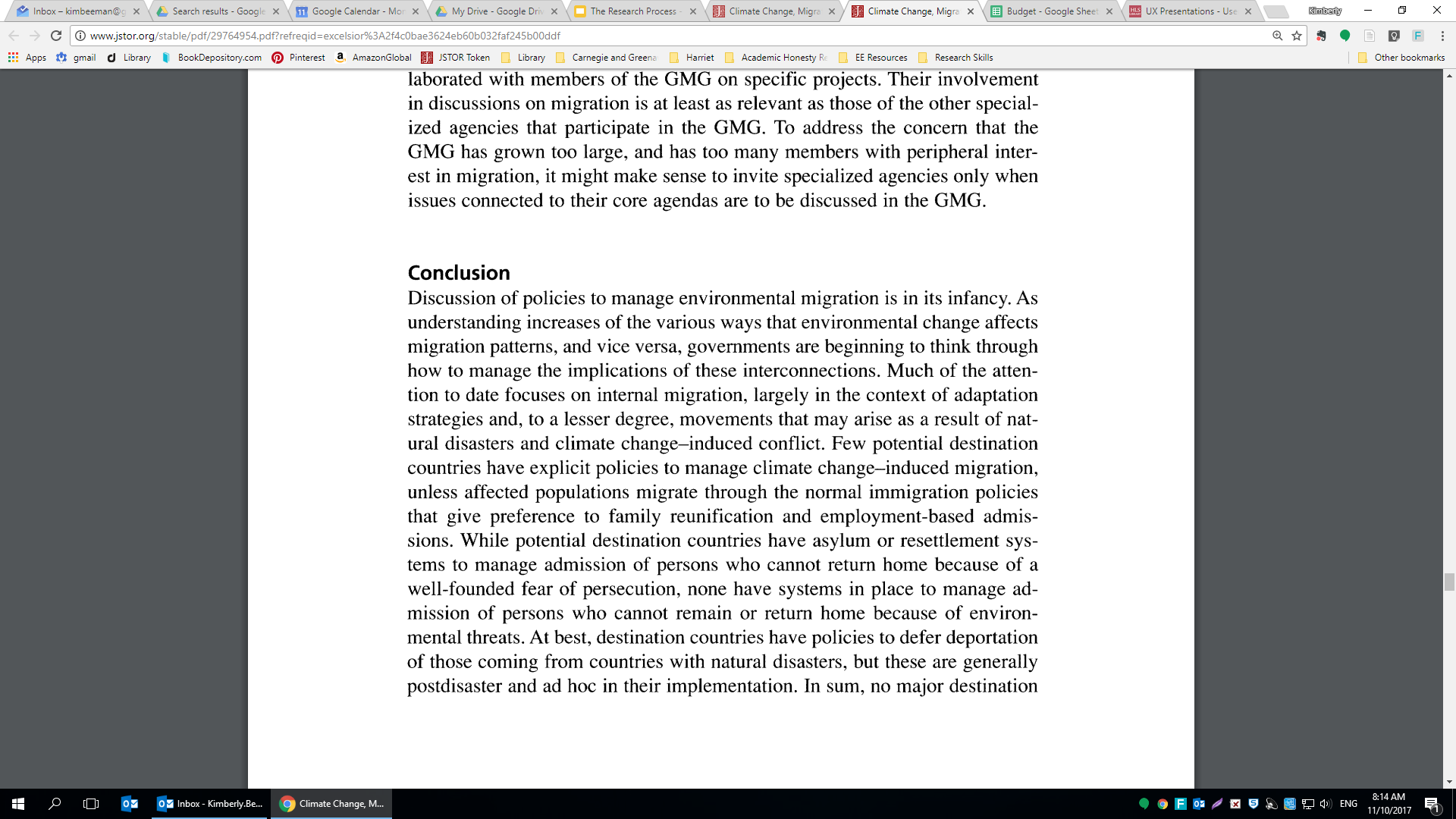 Where to look next
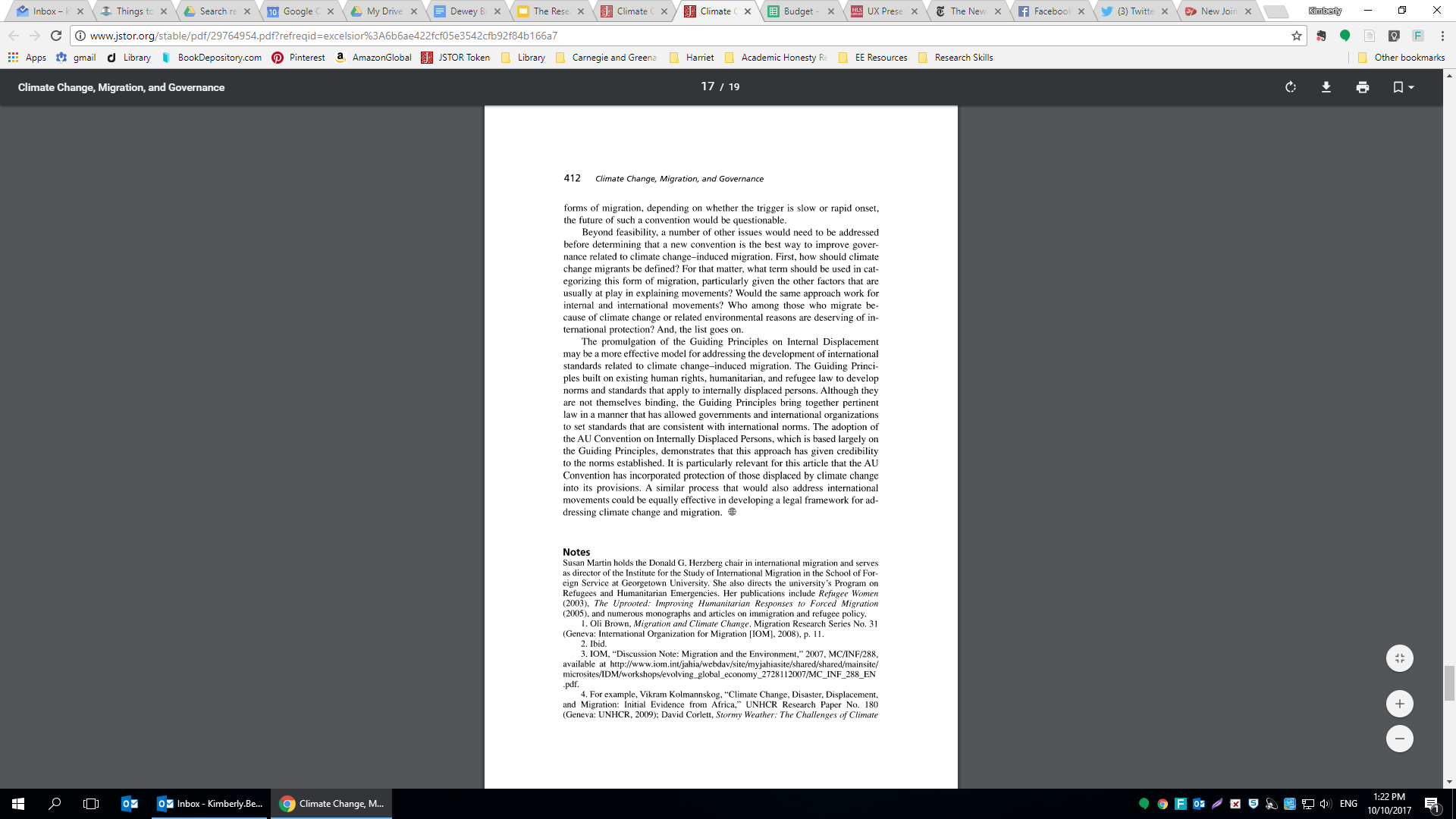 Notes, References, Bibliography
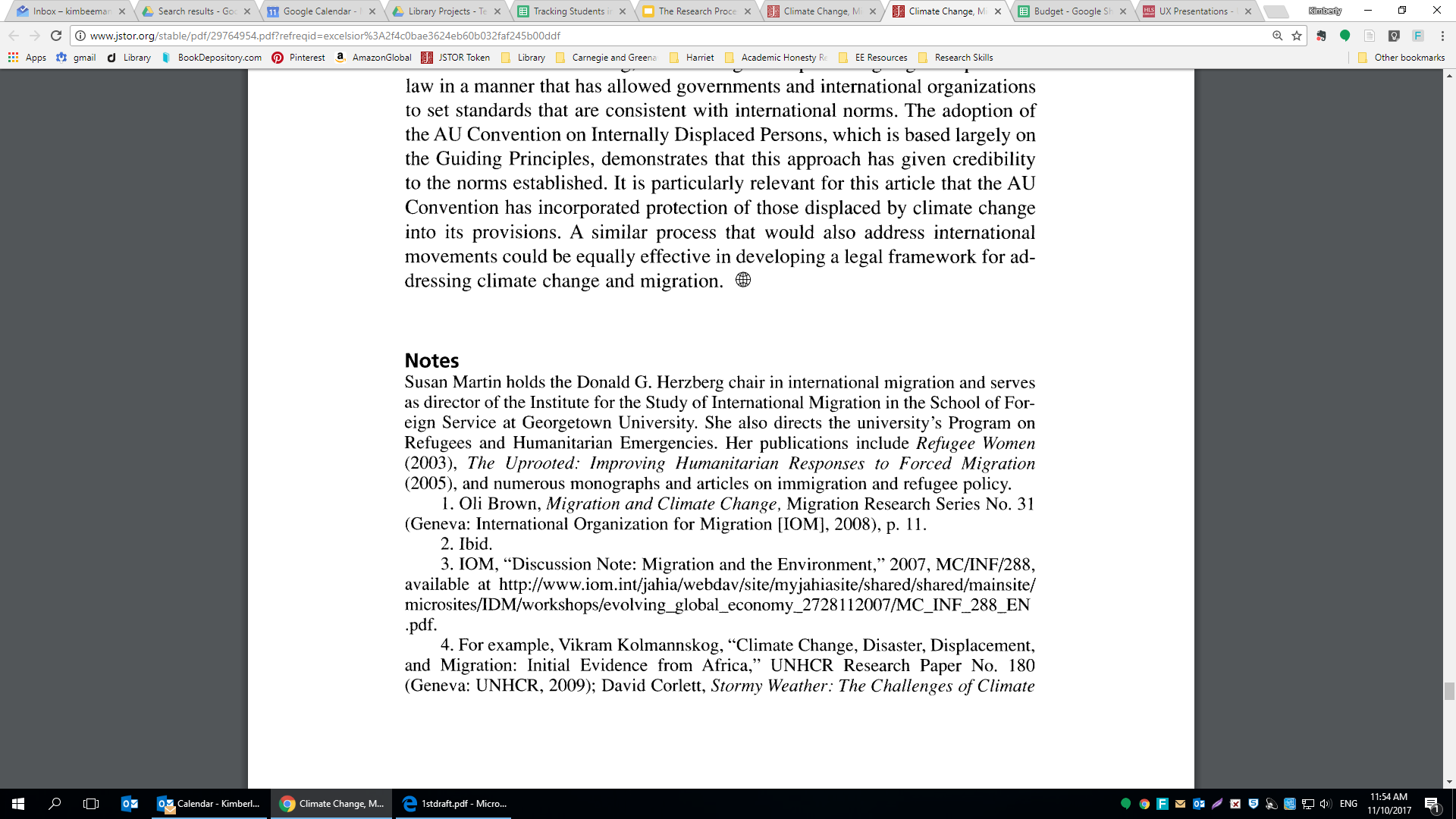 EE Research Skills:
EBSCO and JSTOR databases
Thanks to Kim Beeman, teacher librarian @ Tanglin Trust School for allowing us to adapt this presentation for use at Dulwich College, Singapore